TOÁN 4
Tập 1
TOÁN
Bài 44: Thương có chữ số 0(tiết 1)
GV : Lê Thị Thuý Huyền
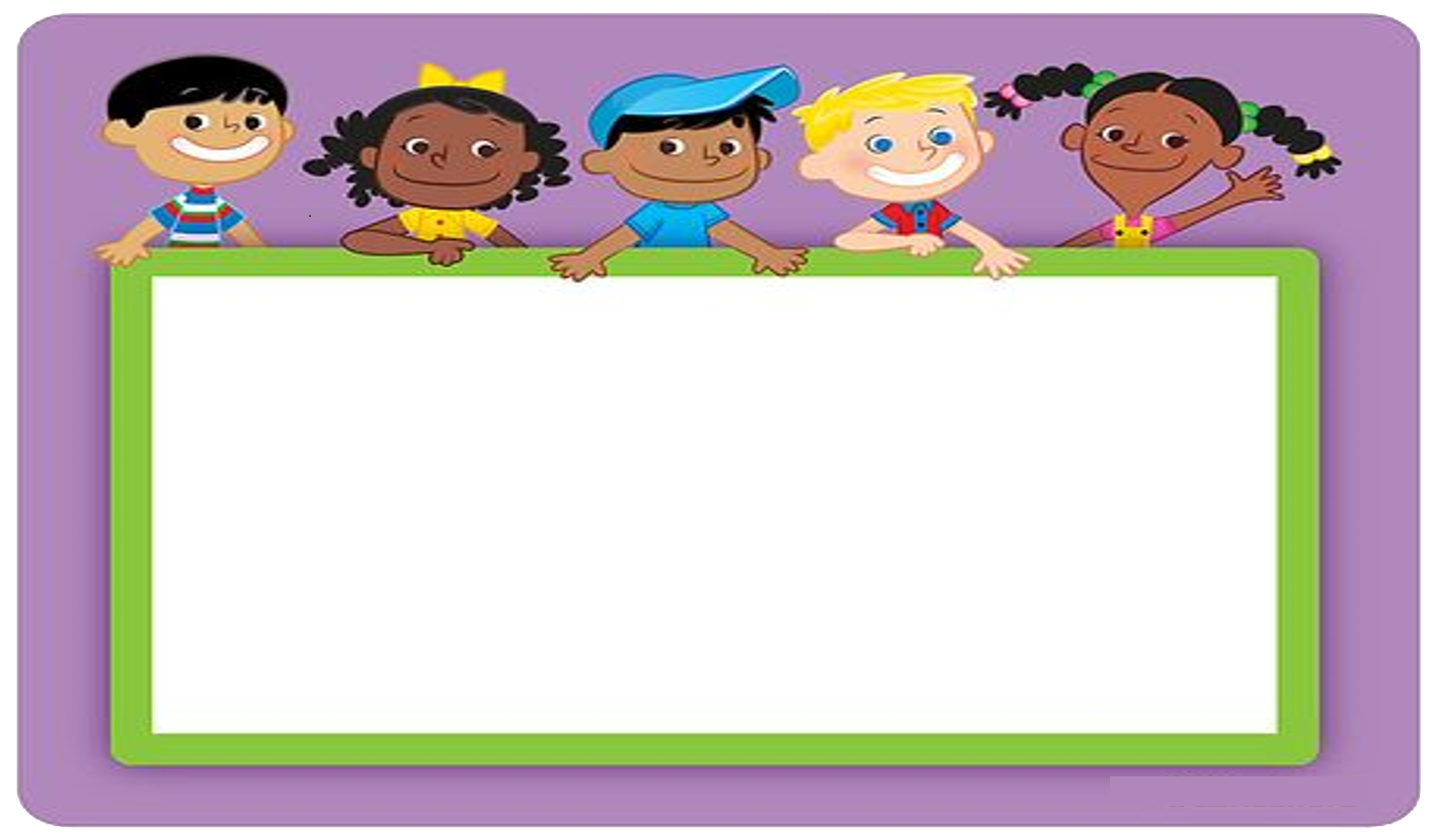 KHỞI ĐỘNG
TRÒ CHƠI: NHANH NHƯ CHỚP
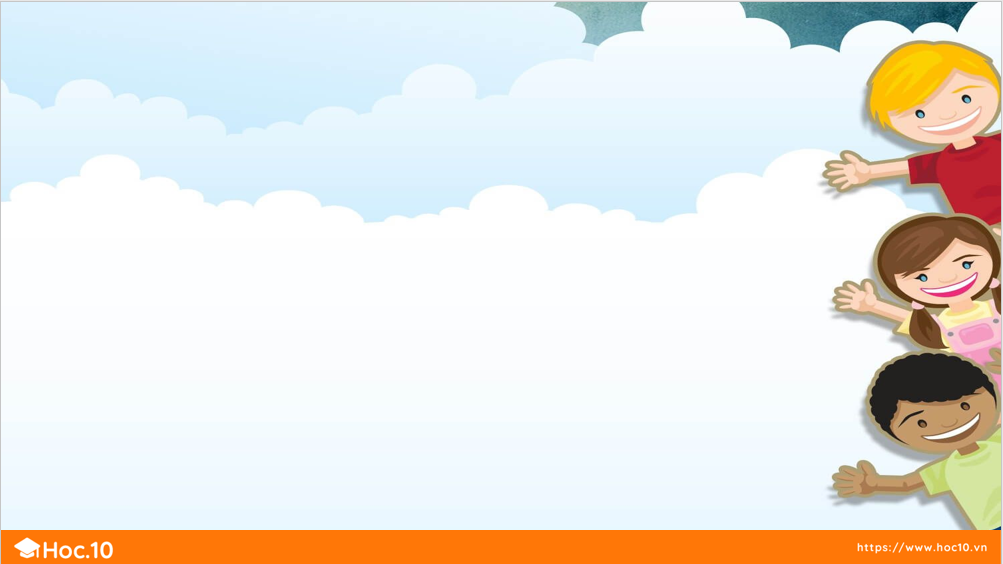 Ước lượng thương: 378 : 53 = ?
A. 5	                              B. 6
C. 7                         	D. 8
C. 7
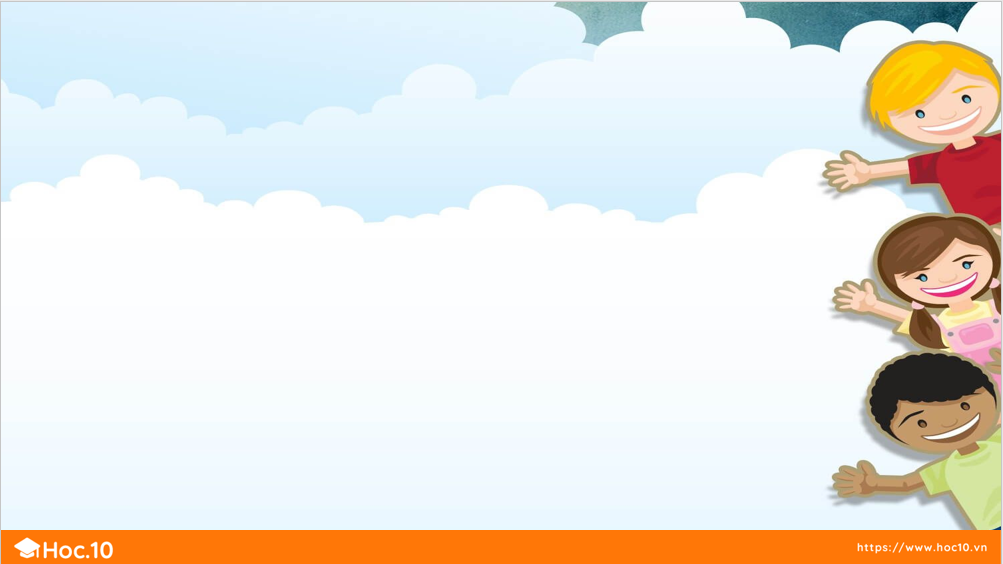 Ước lượng thương: 724 : 86 = ?
A. 9                           B. 8
C. 7                           D. 6
A. 8
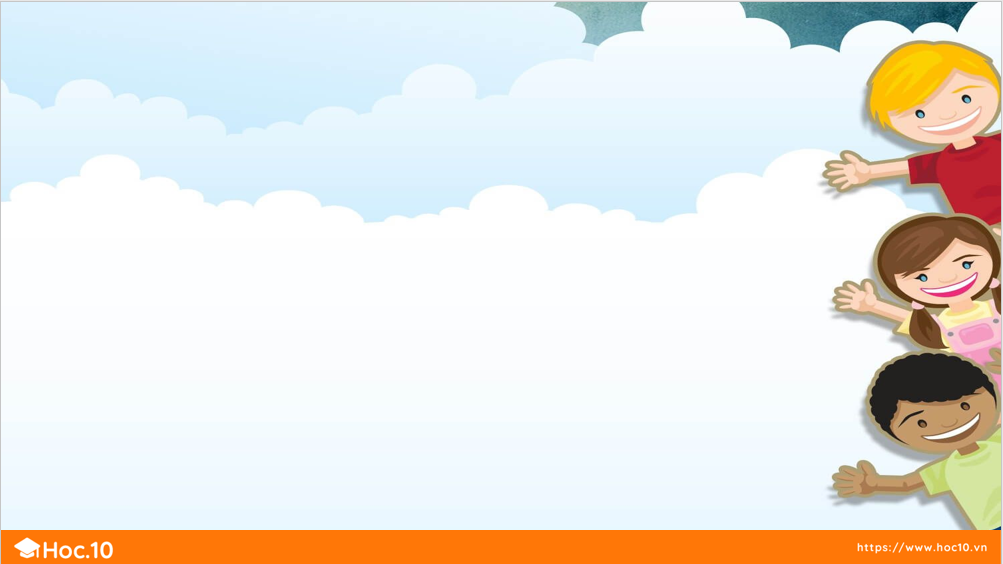 Ước lượng thương: 279 : 29 = ?
A. 7	                              B. 8
C. 9                         	D. 10
B. 9
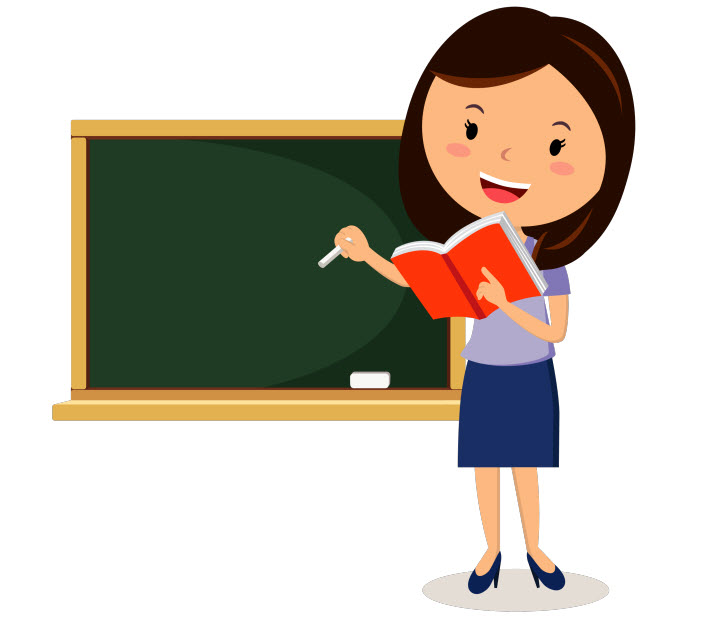 KHÁM PHÁ
KIẾN THỨC MỚI
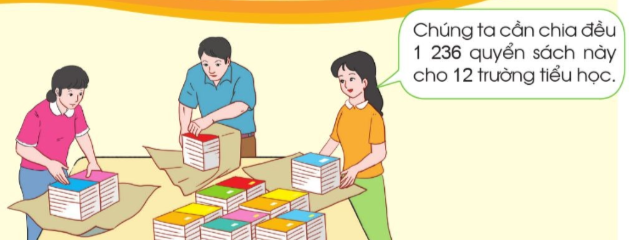 2448
Tính: 2 448 : 12 = ?
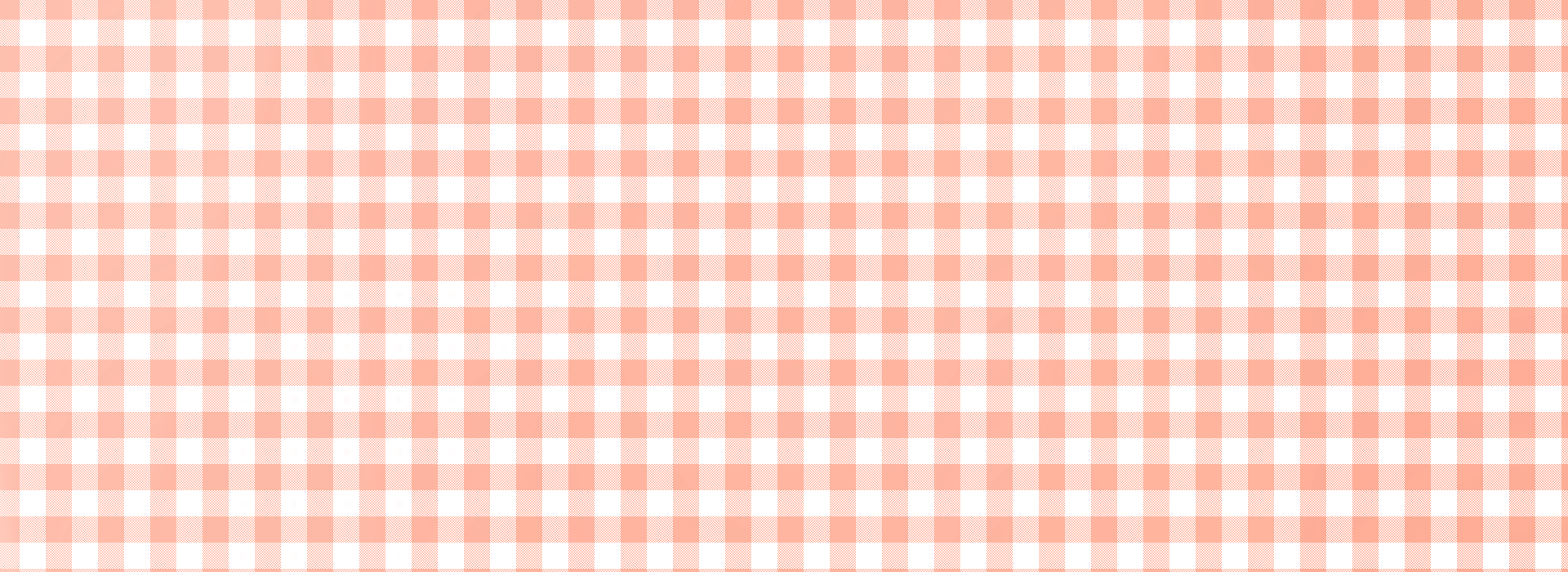 Trong phép chia có chữ số 0 ở thương, ta vẫn thực hiện các thao tác chia, nhân, trừ, hạ giống như các phép chia khác.
Trong từng lượt chia cần nắm chắc đâu là số bị chia, thương, số dư và nắm chắc cách chia cách xử lý trong những lượt chia có số bị chia bé hơn số chia (hoặc số bị chia bằng 0) thì thương bằng 0.
Lưu ý:
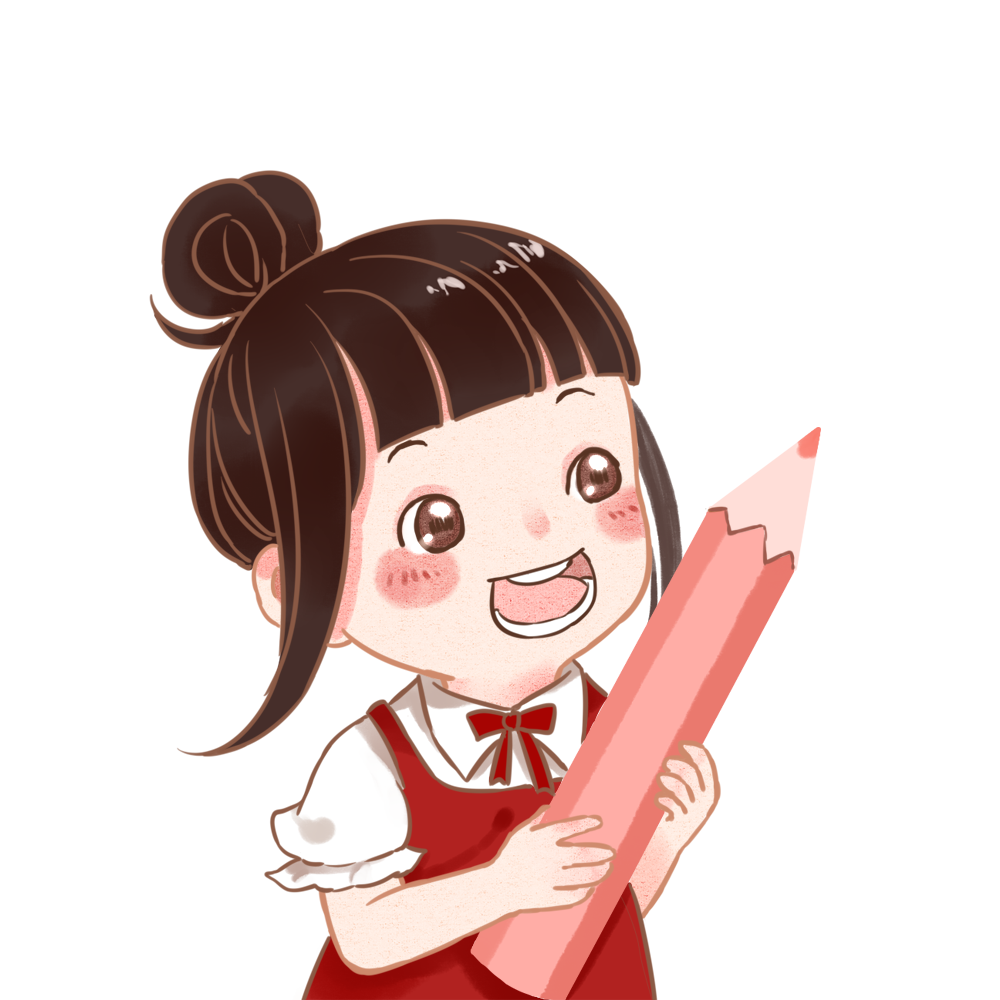 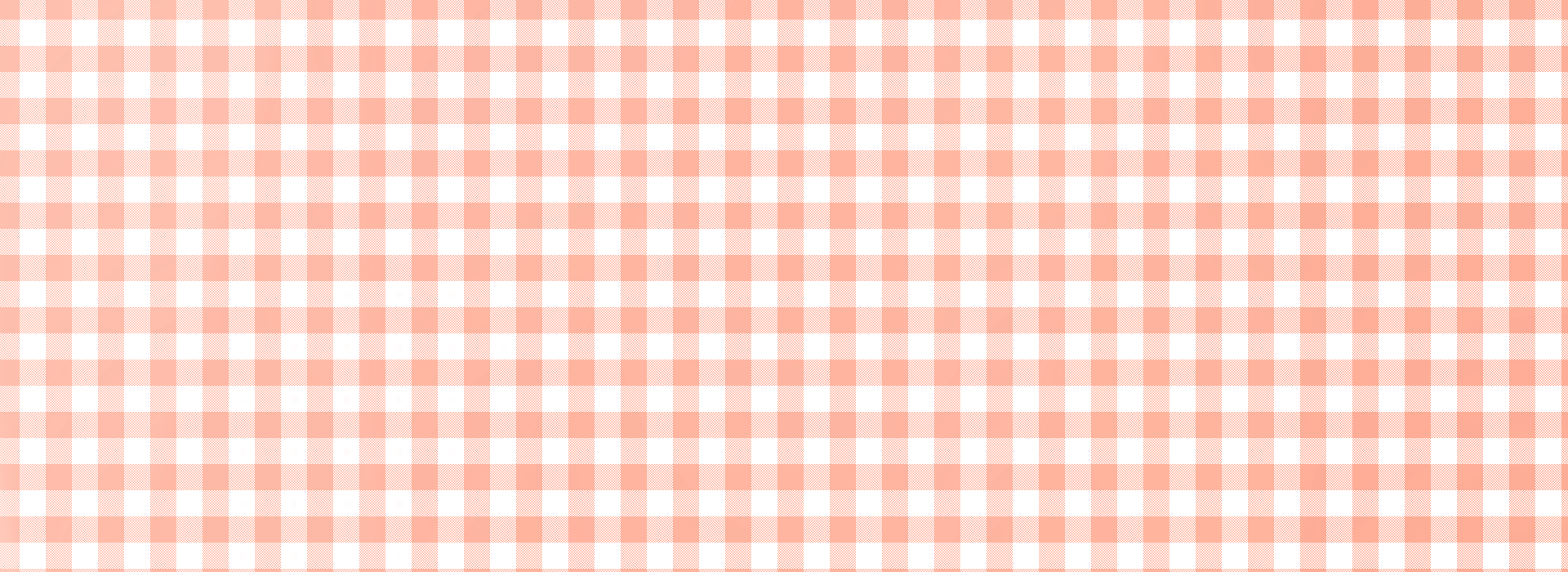 Thiết kế: Hương Thảo – Zalo 0972115126
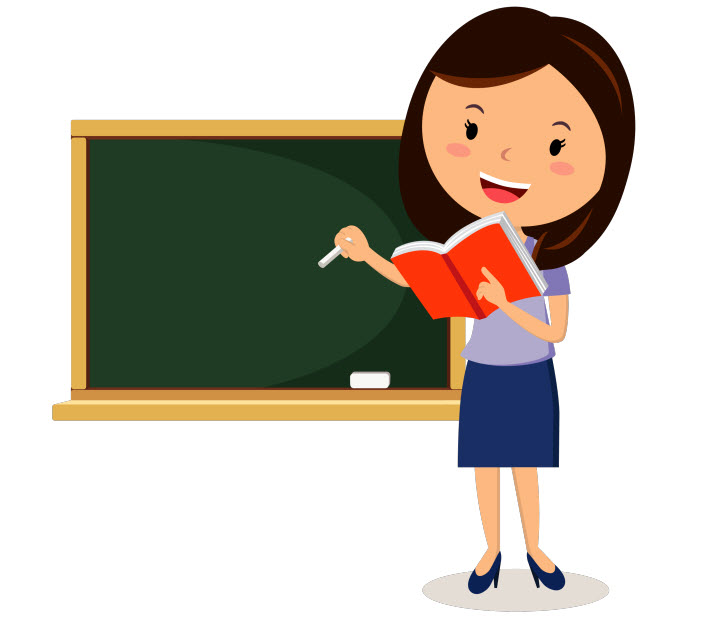 LUYỆN TẬP 
THỰC HÀNH
1. Đặt tính rồi tính
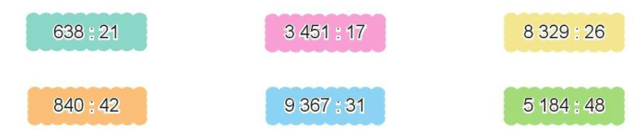 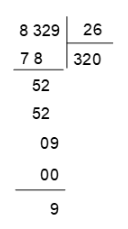 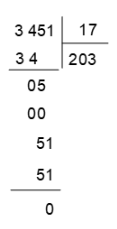 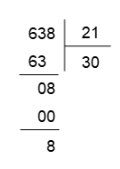 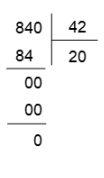 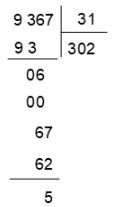 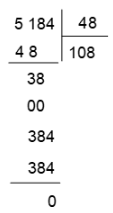 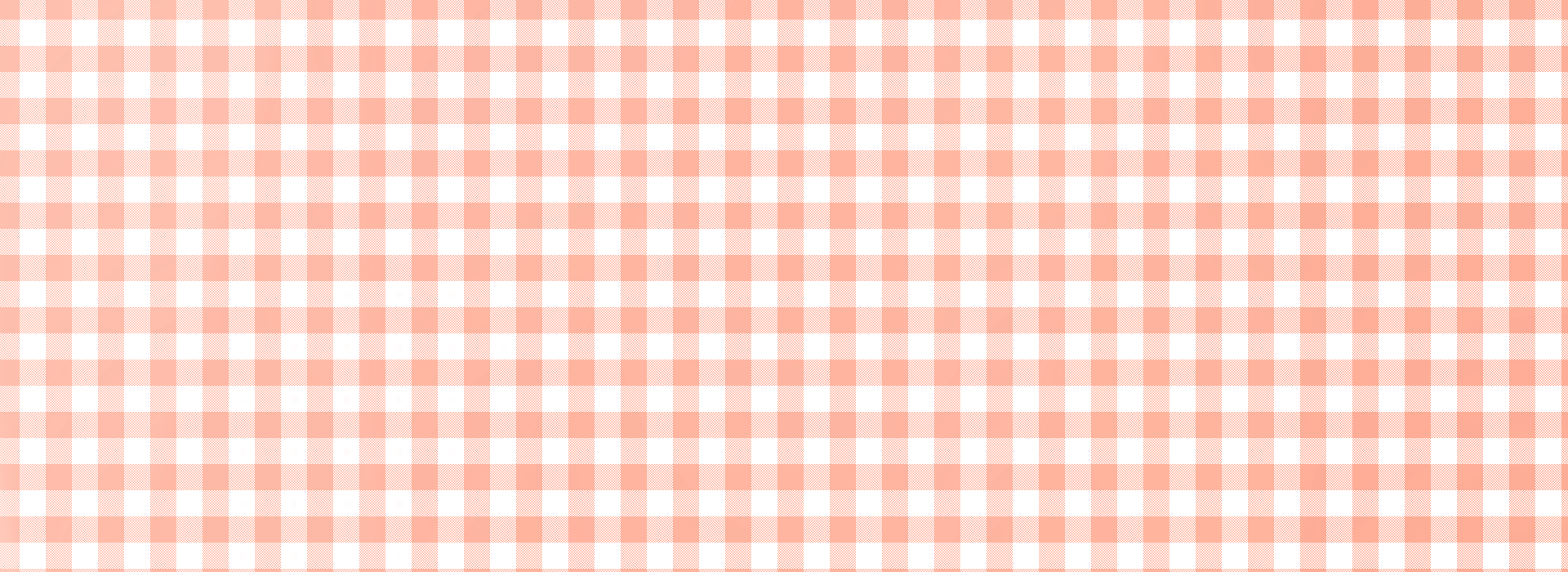 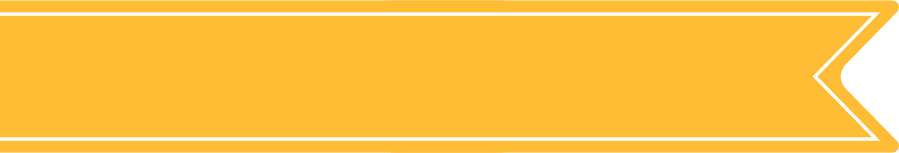 2
Chọn thẻ ghi phép tính thích hợp cho mỗi ngôi nhà
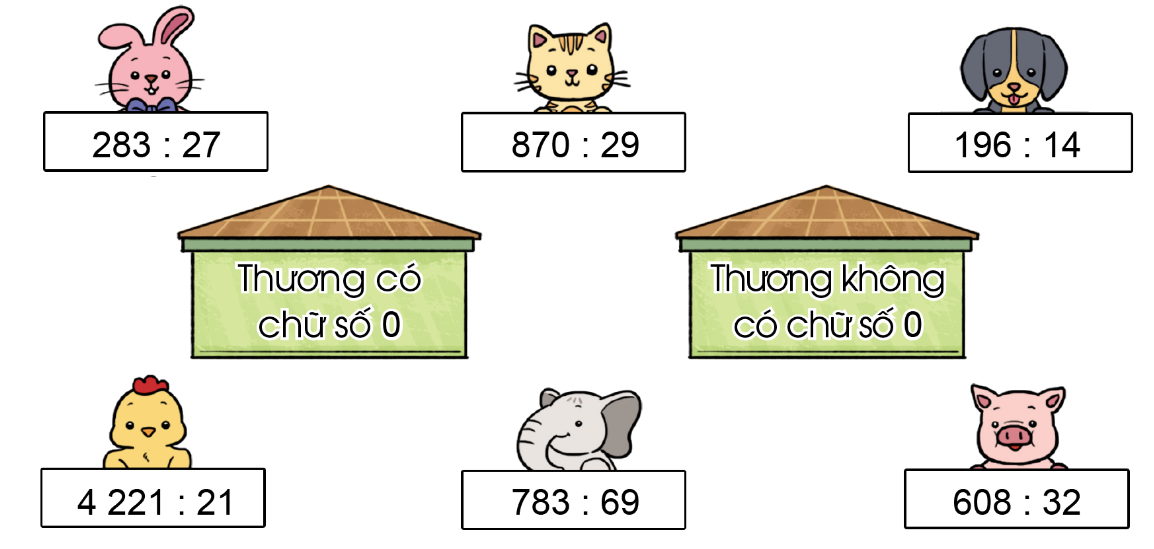 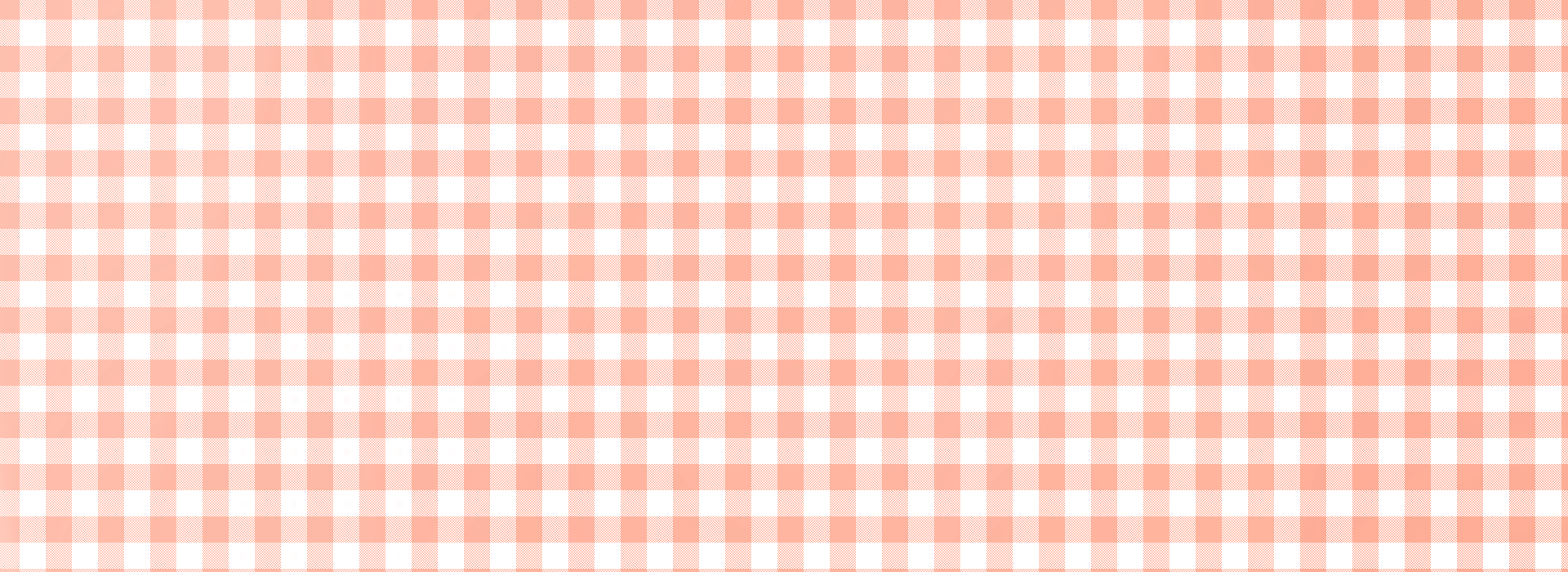 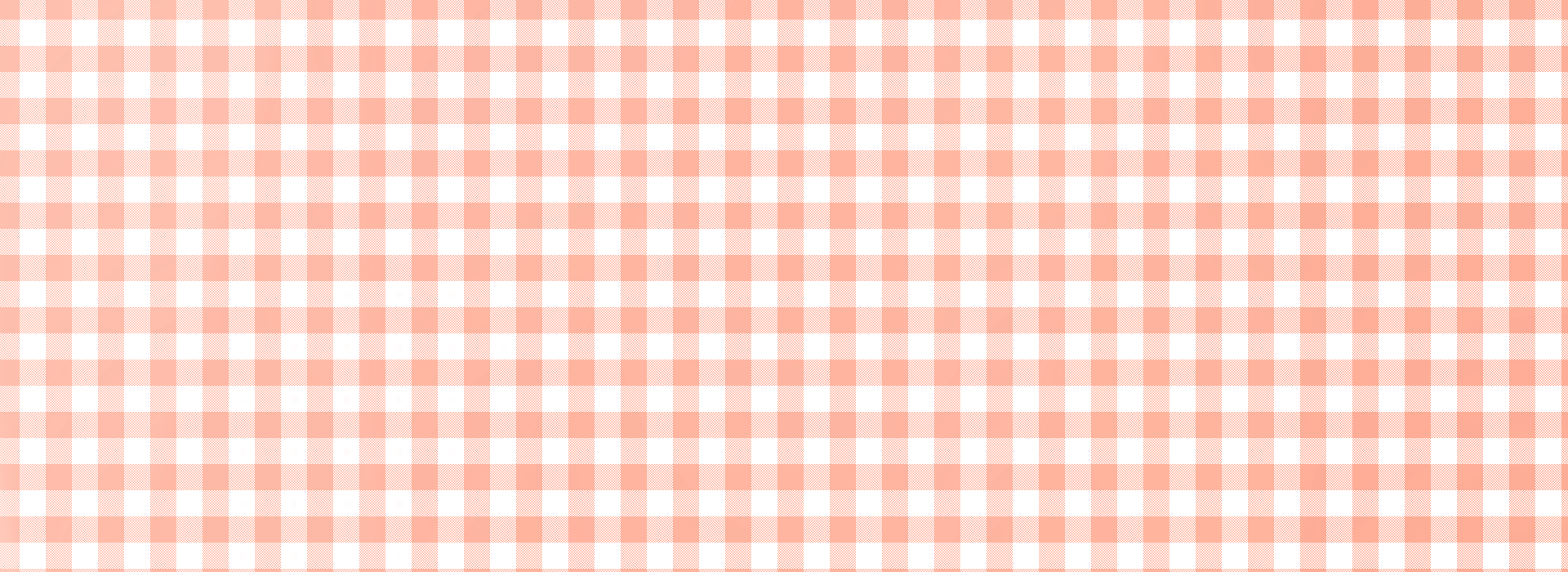 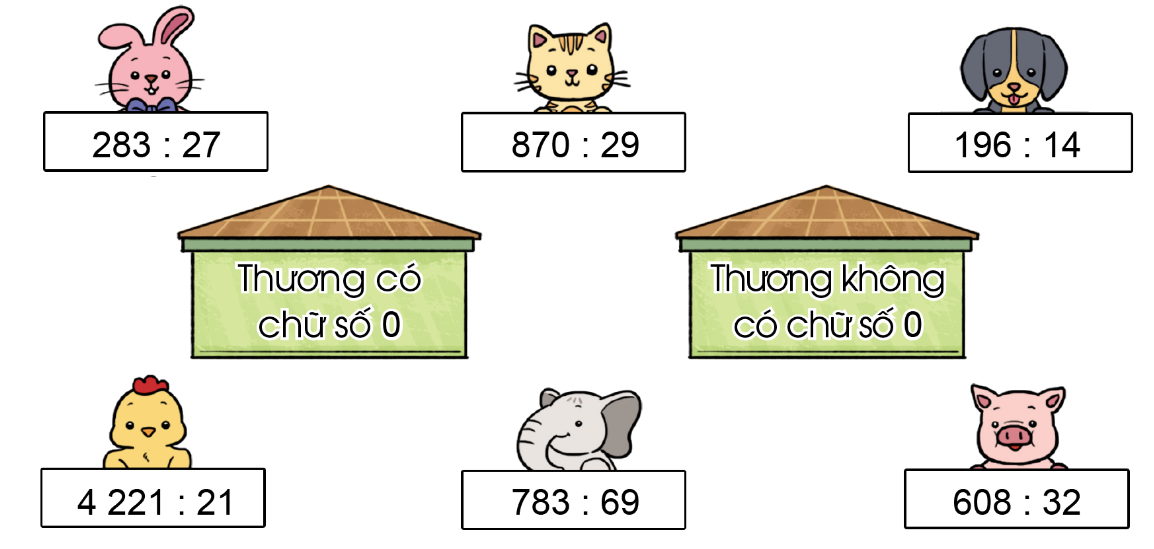 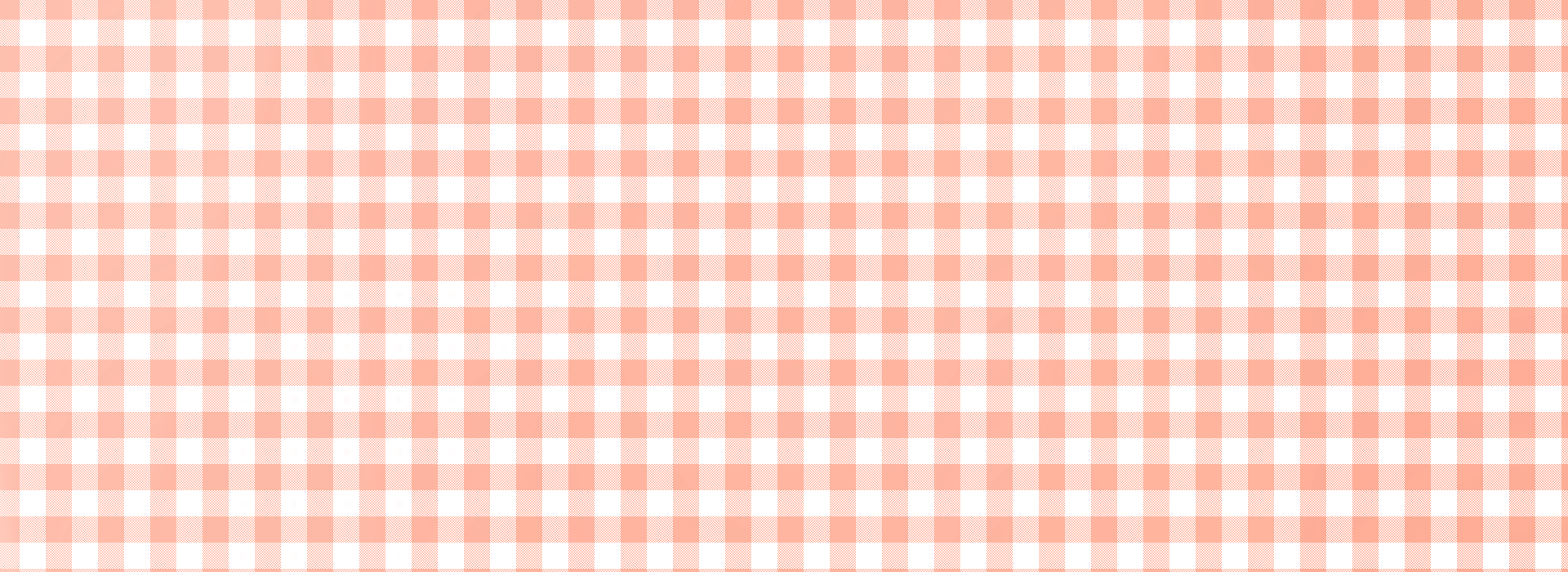 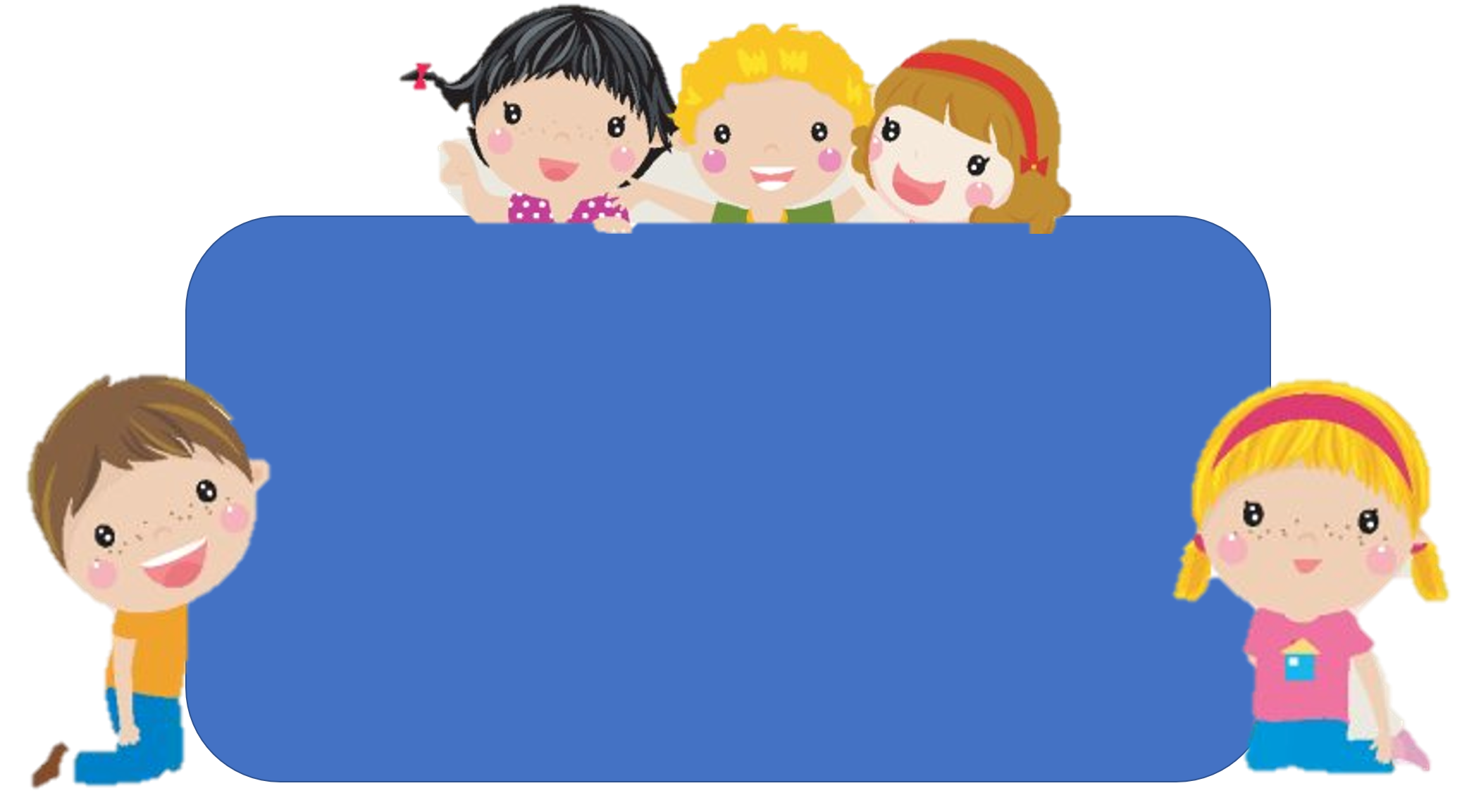 Bài học hôm nay em biết thêm được điều gì?
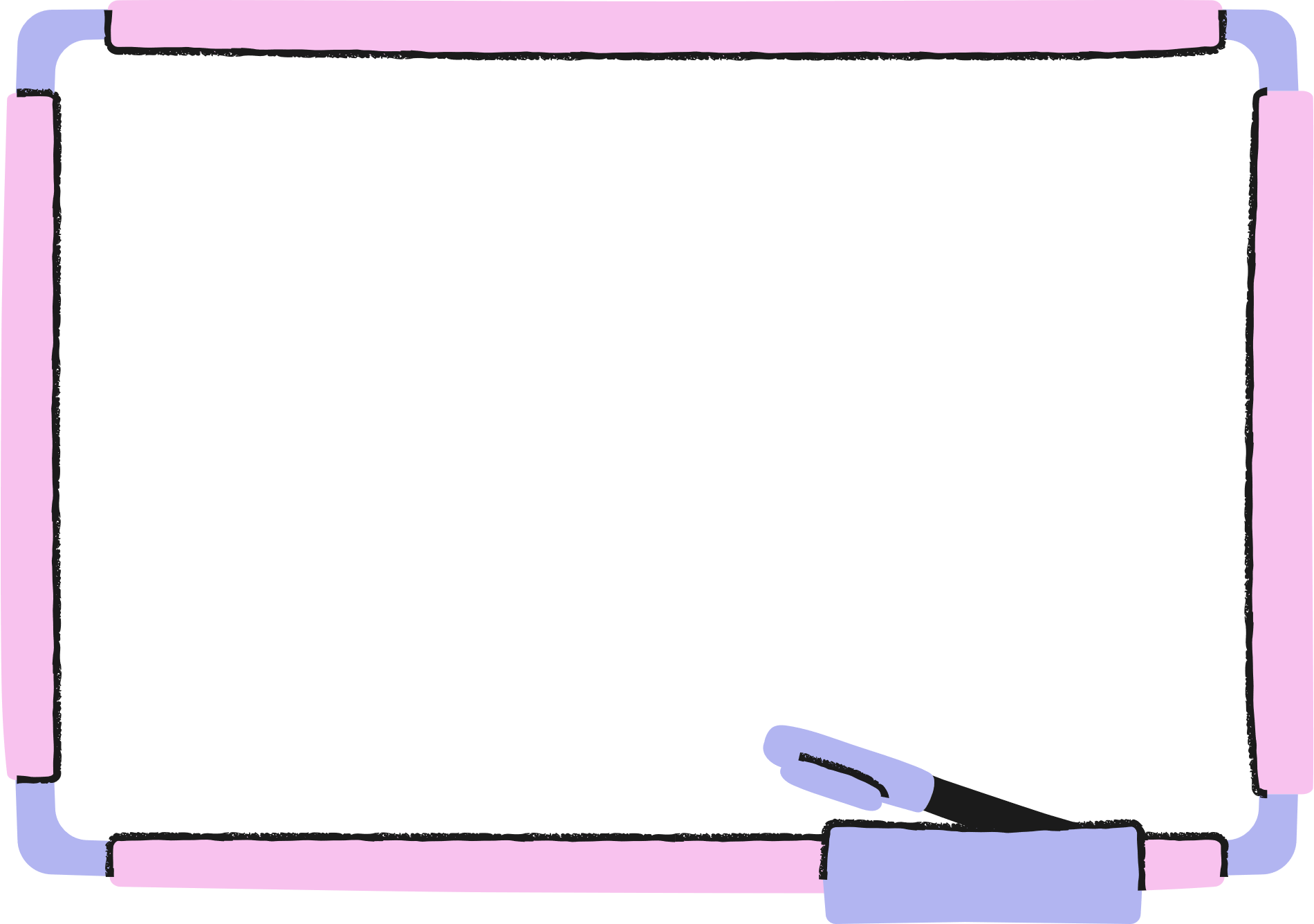 DẶN DÒ
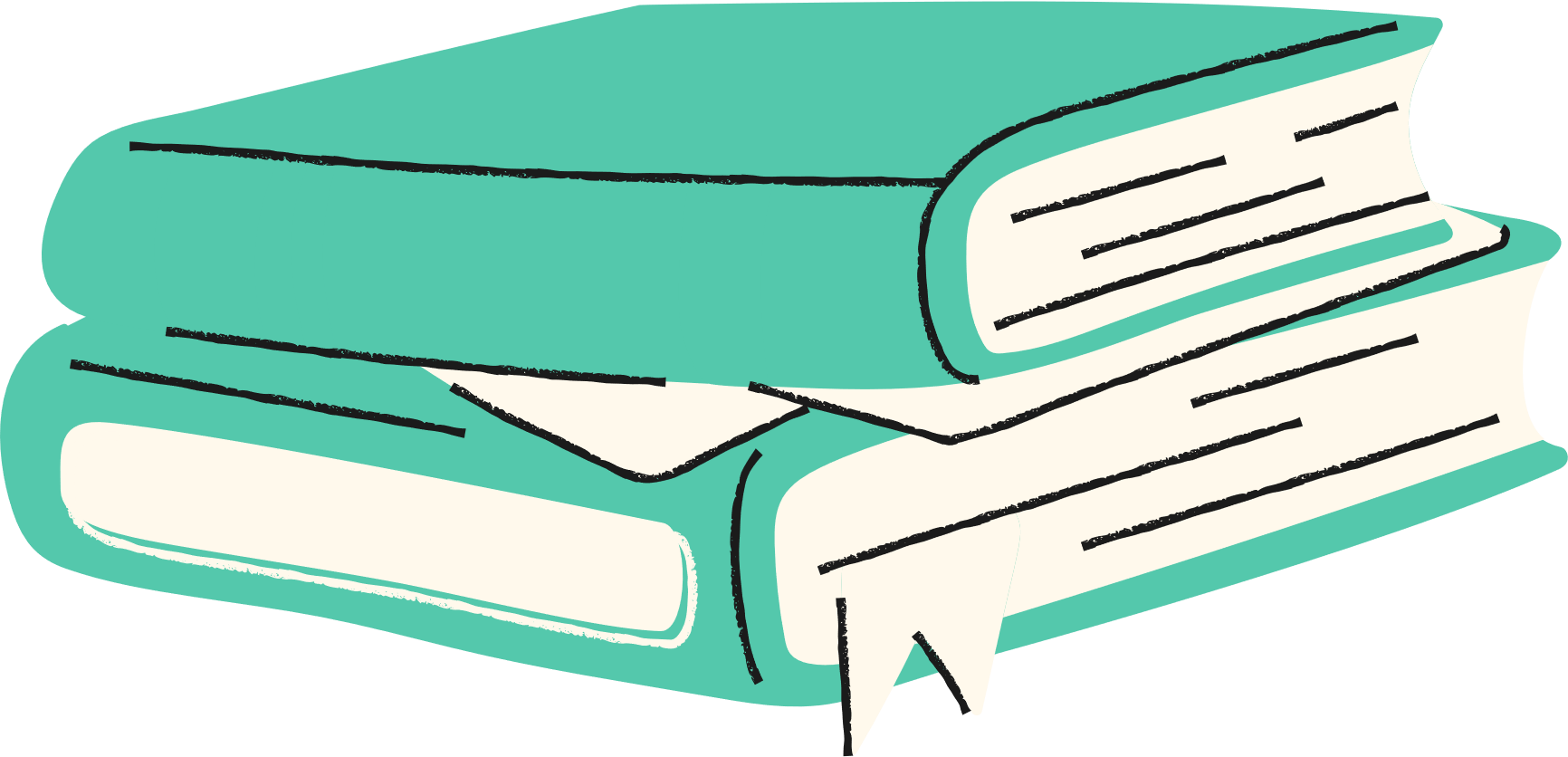 Hoc10 chúc các em học tốt!